Smart AgentFor Users ReviewsDesign Review
Big Data Workshop, Spring 2015
Yoav Porat
Ayala Igra
[Speaker Notes: סוכן חכם על המלצות של משתמשים באתרי קניות
 יואב פורת ואילה איגרא]
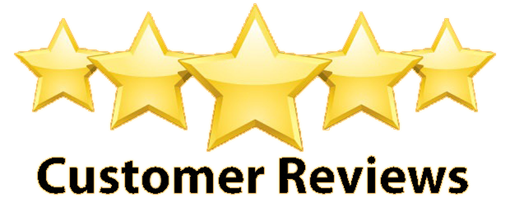 E-Commerce Platforms
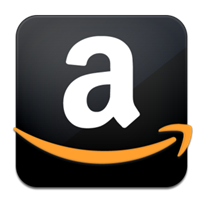 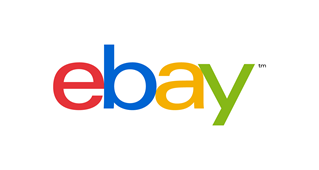 [Speaker Notes: חוות דעת הם כלי שימושי להחלטה על רכישה באינטרנט
(סקר בכיתה מי משתמש בהן)]
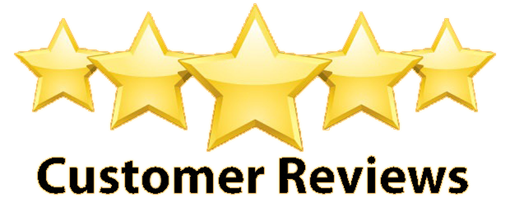 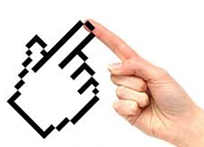 Effects
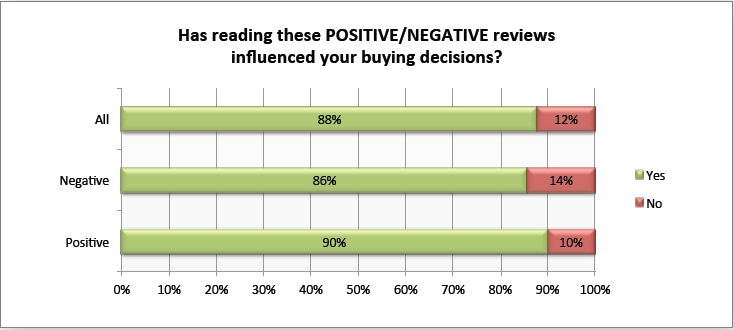 [Speaker Notes: ע"פ סקרים מראים הרוב המוחלט של הקונים באינטרנט מושפעים מחוות הדעת
יש כמה בעיות בכלי הזה]
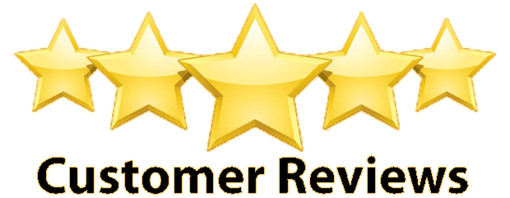 Hundreds to thousands reviews
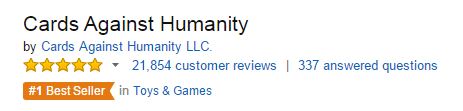 [Speaker Notes: בעיה ראשונה: הכמות
לכל מוצר יכולים להיות עשרות עד מאות חוות דעת, במיוחד למוצרים פופולריים]
> The Problem
Time Consuming
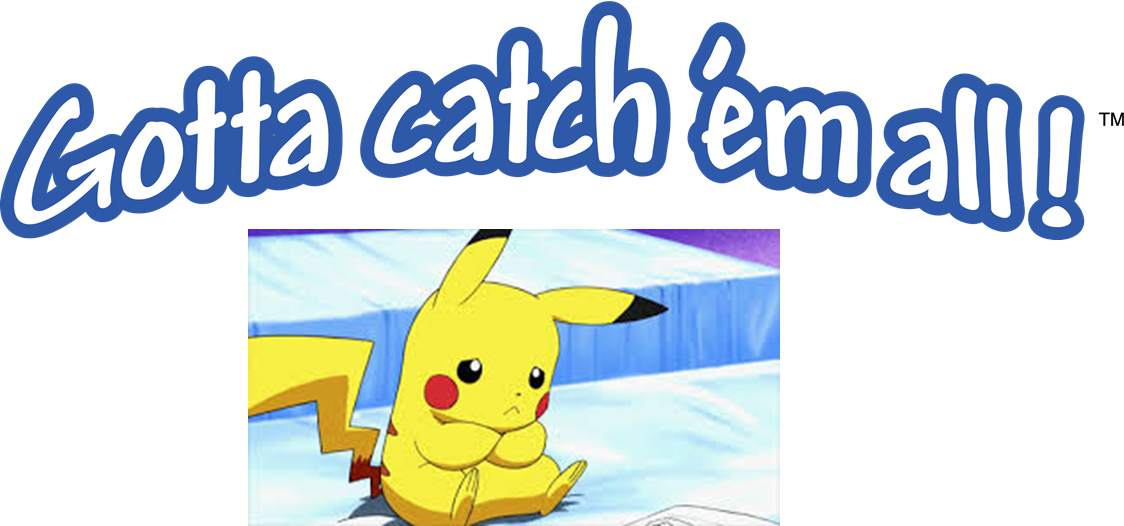 [Speaker Notes: לקונה כמובן אין זמן (יכולת או רצון) להגיע לכל המידע שקיים בחוות הדעת. 
(לדוגמא גם בחיפוש בגוגל קוראים מקסימום את עשר התוצאות הראשונות)]
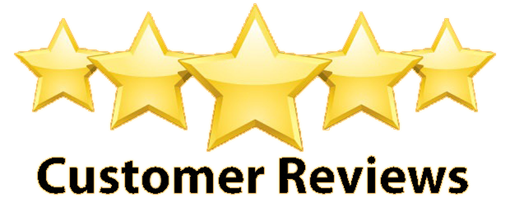 Anyone can rate
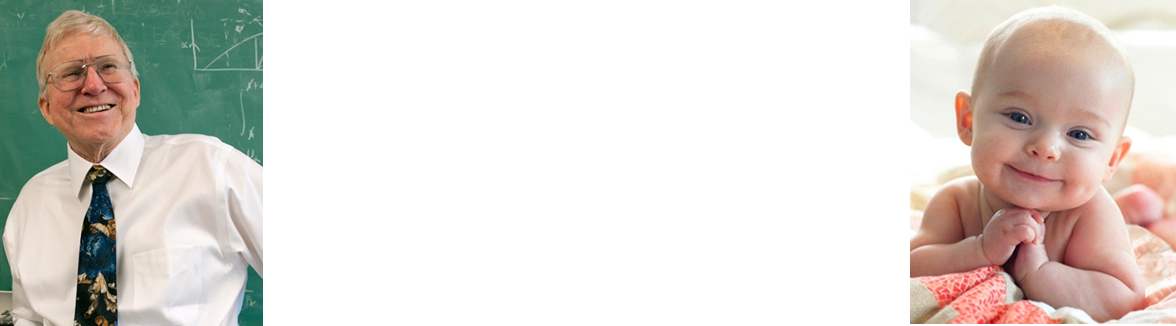 [Speaker Notes: מאפיין נוסף של ההמלצות: כל אחד יכול לדרג, ומקבל במה שווה לכולם
מוסיף לקושי של הצרכנים לסנן את הביקורות המקצועיות מתוך המסה, ומוסיף עוד בעיה חמורה]
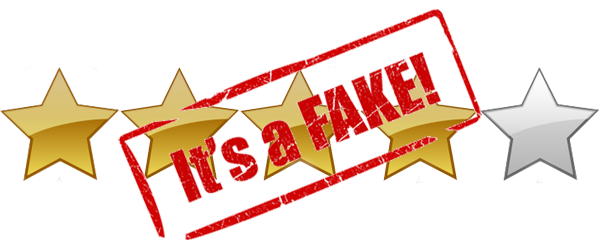 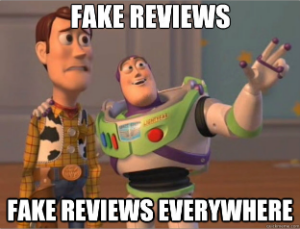 [Speaker Notes: חוות דעת מזויפות
גורמים בעלי אינטרס מפרסמים חוות דעת לא אובייקטיביות כדי לקדם את המוצרים שלהם]
> Fake Reviews
Anyone can rate
Paid Reviewers
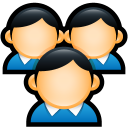 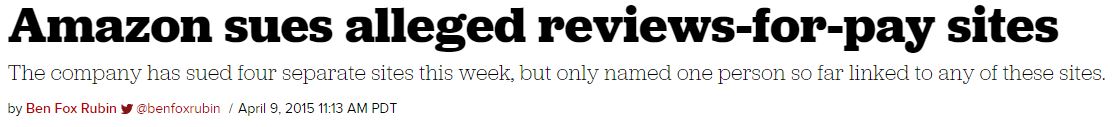 Malitious Reviewers
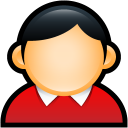 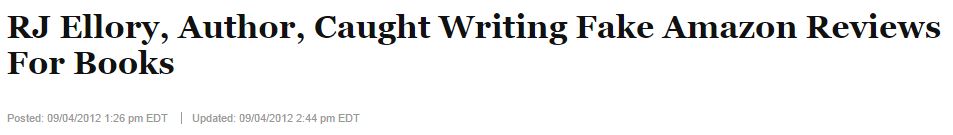 [Speaker Notes: שני סוגים: סוג ראשון ביקורות חיוביות באמצעות ממליצים בשכר ["בנגלדשים" או תוכנות אוטומטיות]
סוג שני: "גולש זדוני" ביקורות שליליות כל מתחרים (דוגמא: הסופר אלורי שנתפס כותב על ספרים לא שלו ביקורות שליליות)]
> The Problem
Data Selection
Fake Reviews
[Speaker Notes: הצגנו שתי בעיות:
הצרכן צריך להתמודד עם כמויות מידע ותוך כדי לסנן ביקורות לא אובייקטיביות.
המוצר שלנו מיועד לתת פתרון לשתי הבעיות האלו]
Online Retails Growth 10 %
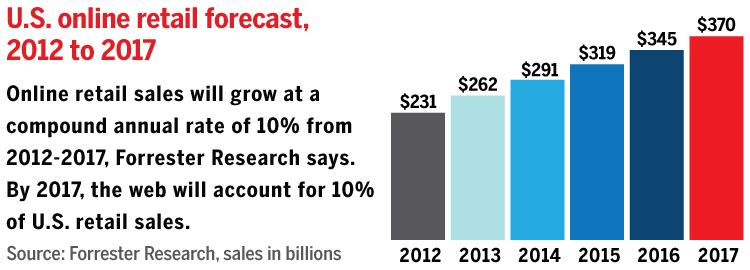 [Speaker Notes: חשוב לציין ששוק הקניות באינטרנט נמצא בעלייה קבועה בשנים האחרונות, ורק צפוי להמשיך לעלות (בשנה הקרובה ב-10%). זה שוק שמגלגל מילארדים. מסקנה: השקעה במוצרים שעוסקים בשוק האינטרנט, כמו המוצר שלנו, זה הימור בטוח מבחינת המשקיעים.]
> Target Audience
Consumers
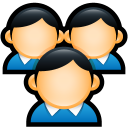 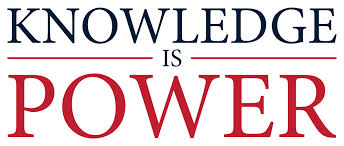 [Speaker Notes: קהל היעד הראשון: הצרכנים, שכדי לקבל החלטה צרכנית נבונה צריכים מידע מקיף ואובייקטיבי.]
> Target Audience
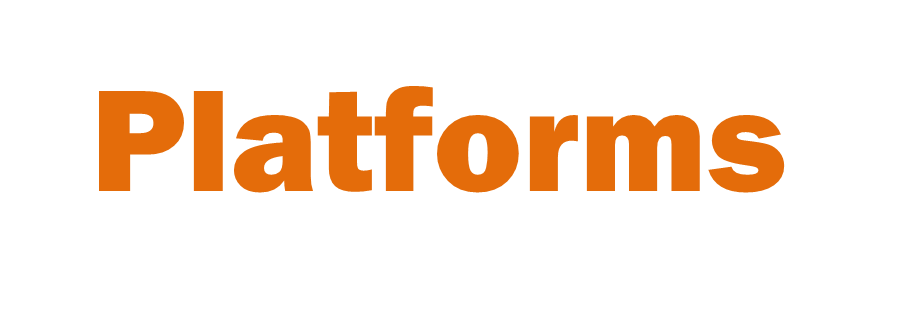 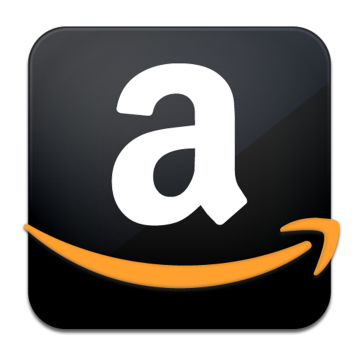 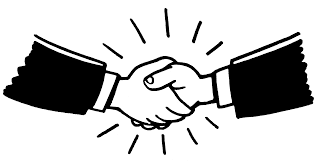 [Speaker Notes: אתרי הקניות. שצריכים לשמור על אמינות המותג שלהם ועל המדיניות שלהם לגבי המלצות משתמשים]
> Target Audience
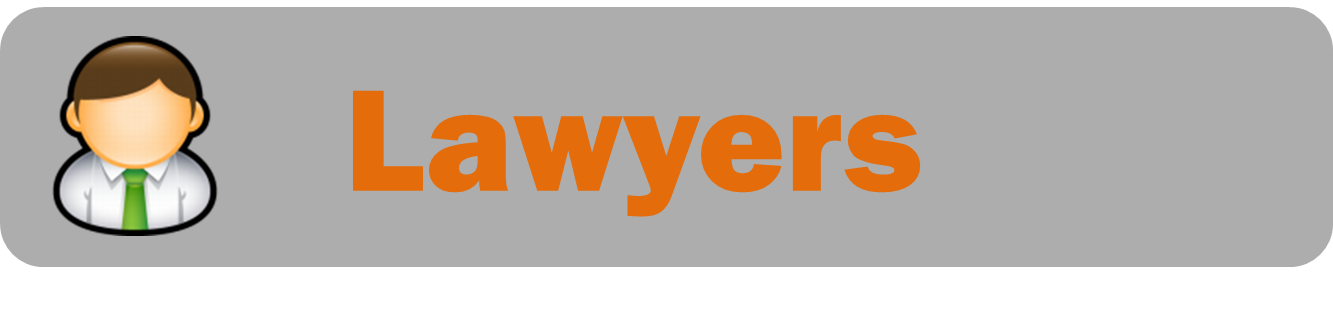 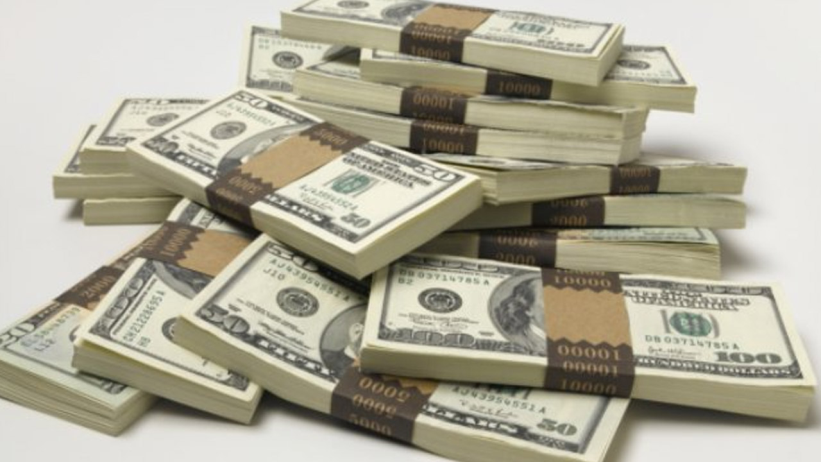 [Speaker Notes: עורכי דין, במידה ויאתרו חברות שמפיצות חוות דעת מזויפות יכולים לתבוע אותם תביעות ייצוגיות וירוויחו הרבה כסף]
> Way to go
Malicious Reviewers
Extreme Ratings
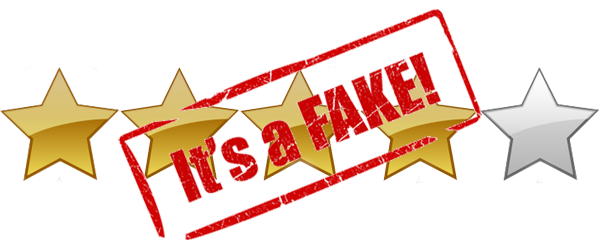 Suspicious reviews
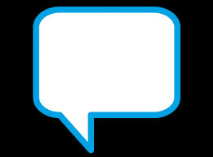 [Speaker Notes: לחוות דעת מזויפות יש מאפיינים שניתנים לזיהוי:
לפי הכותב (בעל תגובה אחת או יותר מדי תגובות שייתכן ודומות אחת לשנייה)
דירוג קיצוני – (כוכב אחד או חמישה)
בחוות הדעת עצמן: יכולות להיות מחשידות אם יש הרבה שימוש במילות תואר, אם החוות דעת מעורפלת וכללית ויכולה להתאים לכל מוצר.]
> Current Solutions
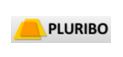 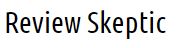 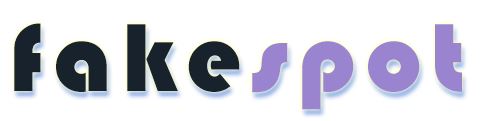 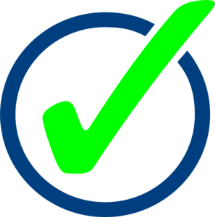 FAKE
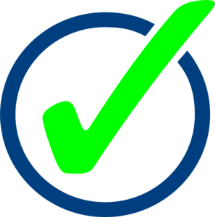 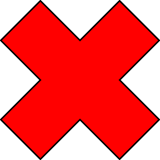 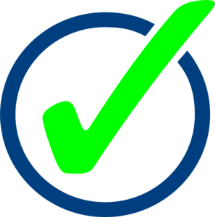 TIME
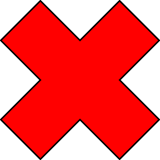 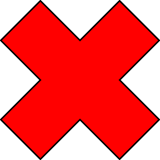 [Speaker Notes: כיום יש פתרונות נקודתיים לזיהוי תגובות מזויפות 
פייקספוט: מכניסים יורל של מוצר באמאזון והוא מוציא ביקורות חשודות
ריוויוסקפטיק: כלי שפותח באוניברסיטת קורנוול על סמך אלגוריתמי למידה, שמכניסים לו חוות דעת (על מלון) והוא משיב עם חשוד או לא
פלוריבו: סורק את הביקורות באמאזון ומסכם בפסקה.
הפתרון שלנו: תוסף לדפדפן שיענה על שני הצרכים ביחד]
> Our Solution
TL;DR 
for Amazon Reviews
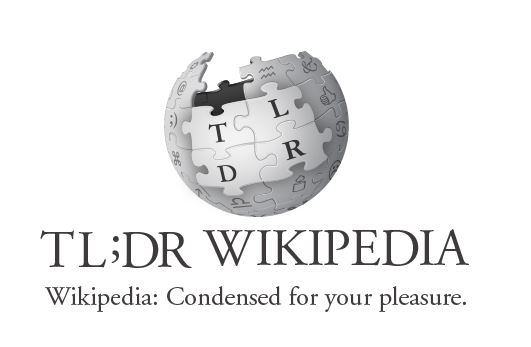 [Speaker Notes: הרעיון שאנשים רוצים את המידע מהר ומתומצת כבר קיים.
כלי שמסכם את הערכים הארוכים בויקיפדיה]
> The Flow
[Speaker Notes: המוצר שלנו: מתחברים לאפי של אמאזון (אפשר גם לאתרים אחרים). מקבלים את כל התגובות על מוצר ומעבדים אותן. כבר בשלב הזה אפשר לזהות את הממליצים בתשלום.
(=מעבדים את התגובות על כל מוצר (גם כאן אפשר לזהות ממליצים בתשלום). משווים למוצרים דומים (מזהים ממליצים שחוזרים על עצמם)
מוציאים את התוצאות למשתמש.]
> Output Example - Customer
Dell Wireless Keyboard and Mouse
36.95$
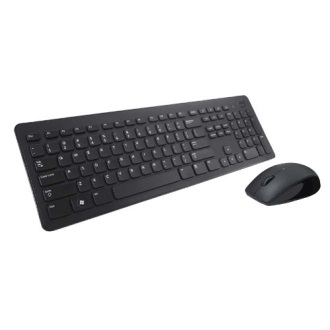 Expensive
Too Simple
Fragile
…
Range
Battery Life
Easy To Use
…
[Speaker Notes: סכמה של הפלט הסופי:
תיאור קצר של המוצר, מילים עיקריות חיוביות, מילים עיקריות שליליות]
> Output Example - Platforms
Potential Paid Users: Bale10, CR7, FigoJudas
Potential Malicious Users: Mourinho, Ellory, MetaWorldPeace
[Speaker Notes: סכמה של הפלט הסופי:
לפלטפורמות עצמן וגם למשתמשים אפשר להתריע על ממליצים בשכר או משתמשים זדוניים]
> Milestones
[Speaker Notes: פערים להשלמה בארבעת השבועות הקרובים:
התחברות לאמאזון. סיכום ההמלצות וחלוקה של המשתמשים לסוגים ע"י אלגוריתמים מבלשנות חישובית (זיהוי תבניות, מילים נפוצות, למידה וכדו'),
 בניית תוסף לדפדפן שיציג את הפלט.]
QUICKER DIDM
[Speaker Notes: Data-informed decision-makingהתחום שבו המוצר פועל: 
איסוף וניתוח נתונים כבסיס לשיפור החלטות]
?